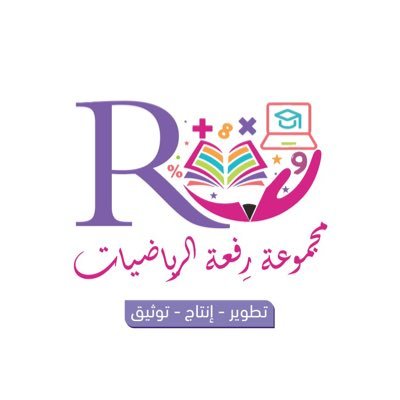 6 - 6
طرح عدد مكون من رقم واحد من عدد مكون من رقمين
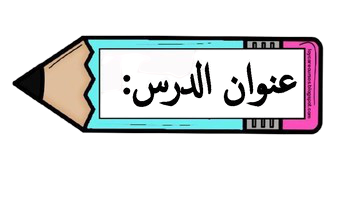 أ.أحـمـد الأحـمـدي  @ahmad9963
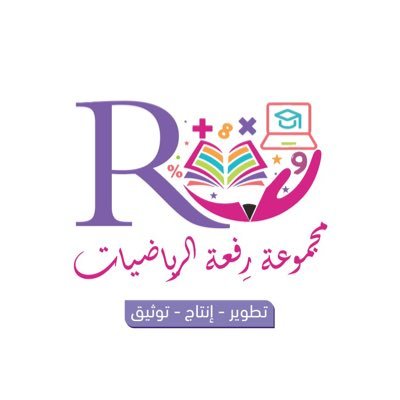 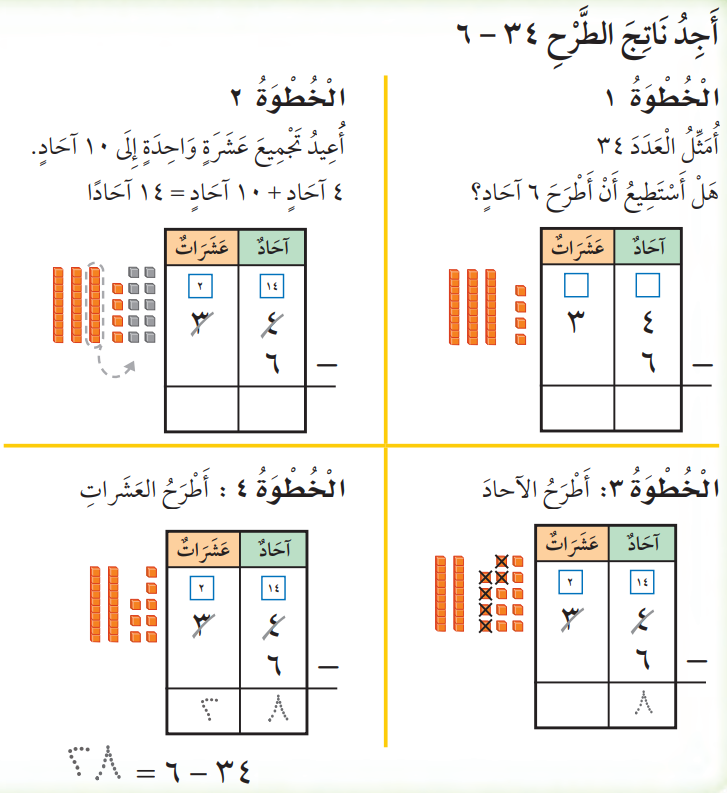 فكرة الدرس

أطرح عددا مكونا من رقم واحد 
من عدد مكون من رقمين
أ.أحـمـد الأحـمـدي  @ahmad9963
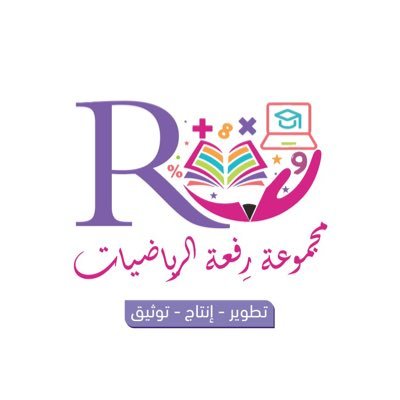 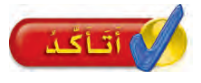 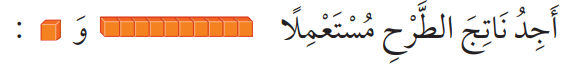 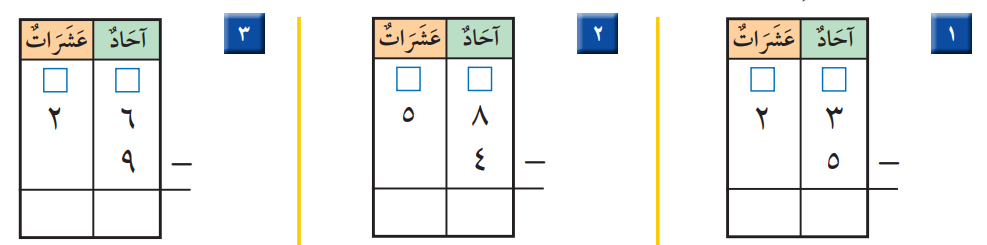 أ.أحـمـد الأحـمـدي  @ahmad9963
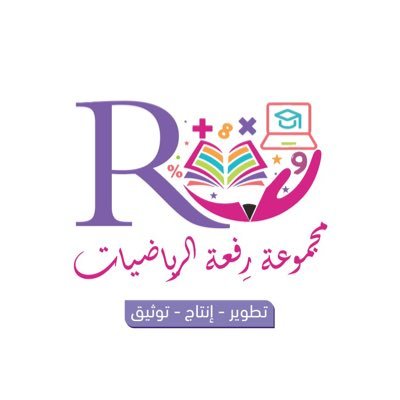 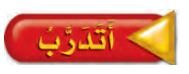 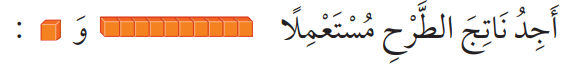 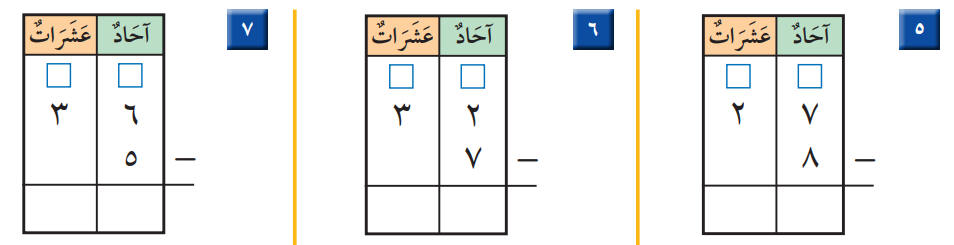 أ.أحـمـد الأحـمـدي  @ahmad9963
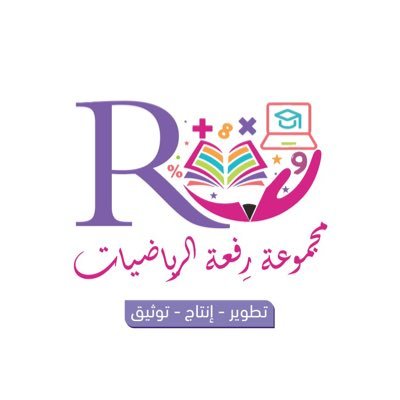 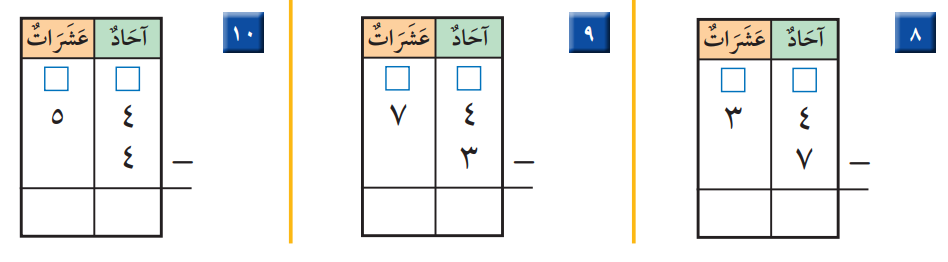 أ.أحـمـد الأحـمـدي  @ahmad9963
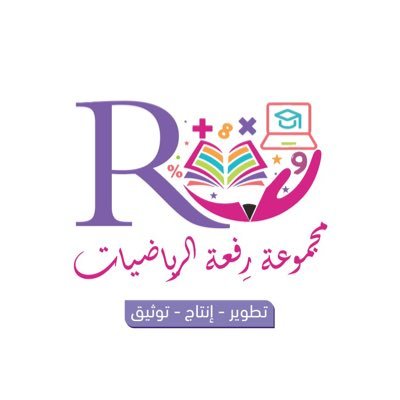 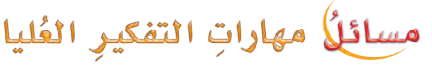 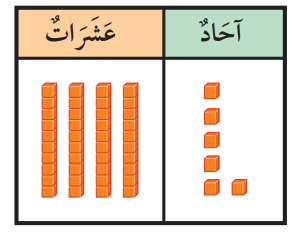 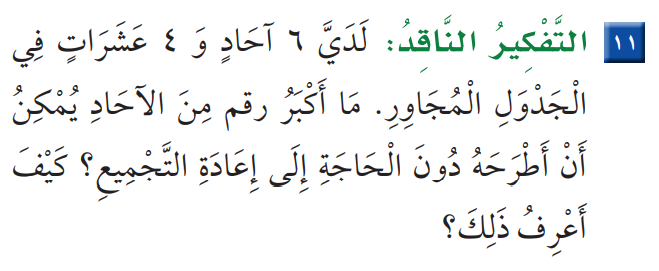 أ.أحـمـد الأحـمـدي  @ahmad9963